Активизация познавательных интересов и формирование навыков исследовательской деятельности детей через поисково – исследовательскую и проектную деятельность в условиях дополнительного образования
Педагог ДО  
М.Б. Мигранова
Портрет выпускника-дошкольника в соответствии с ФГОС ДО:
физически развитый, овладевший основными культурно-гигиеническими навыками. 
любознательный, активный, интересуется новым, неизвестным в окружающем мире
эмоционально отзывчивый
овладевший средствами общения и способами взаимодействия со взрослыми и сверстниками
способный управлять своим поведением и планировать свои действия
способный решать интеллектуальные и личностные задачи, проблемы, адекватные возрасту
имеющий первичные представления о себе, семье, обществе, государстве, мире и природе
овладевший универсальными предпосылками учебной деятельности: умениями работать по правилу и образцу, слушать взрослого и выполнять его инструкции
овладевший необходимыми умениями и навыками   для осуществления различных видов детской деятельности
«…Прежде чем давать знания, надо научить думать, воспринимать, наблюдать» 					                                          В. Сухомлинский
Познавательно- исследовательская деятельность является основным видом деятельности дошкольника наряду с 
игровой
коммуникативной
музыкальной
двигательной
изобразительной
Детско – взрослый творческий проект  «Весенние улыбочки»
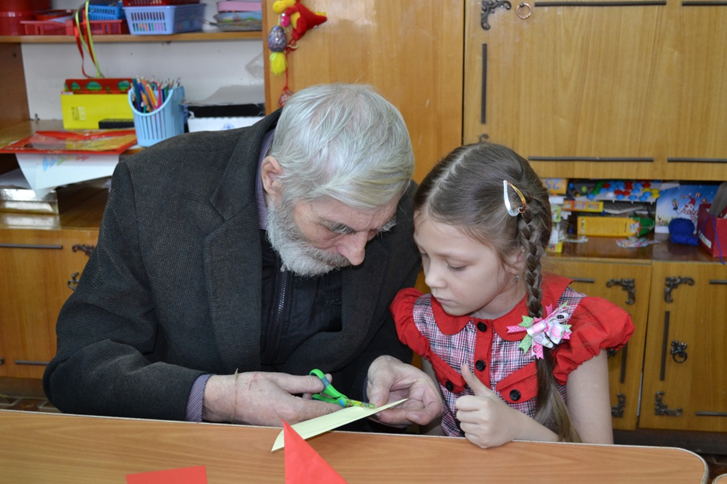 Детско-взрослый мастер-класс «Фонарики добра» (в рамках проекта «Весенние улыбочки»)
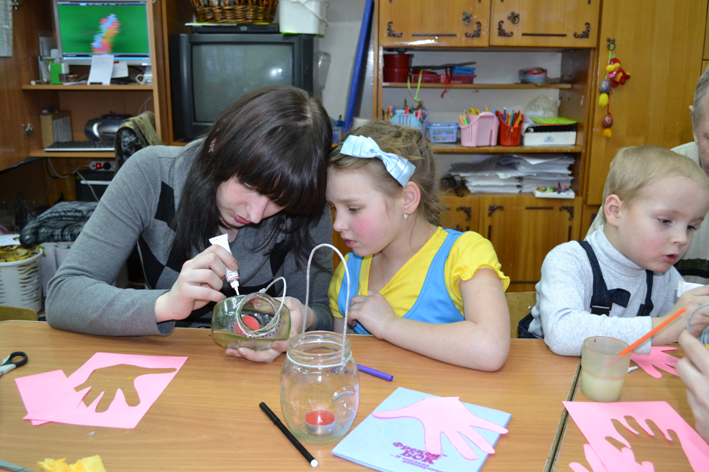 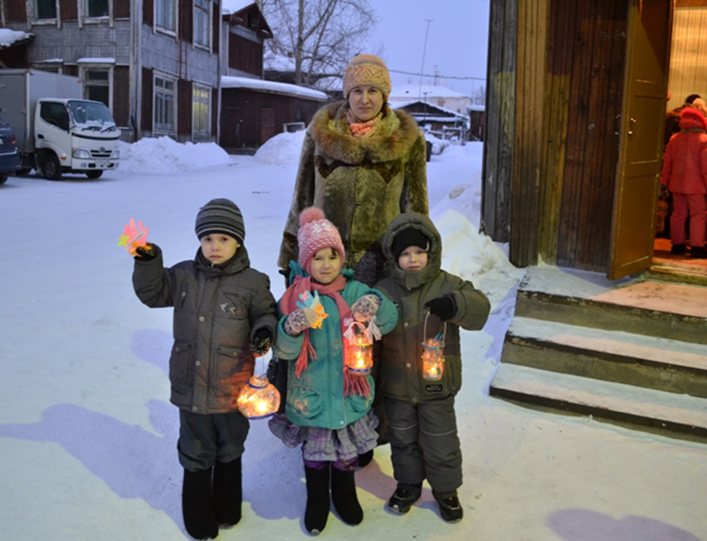 Детско – взрослый   арт – проект  «Разноцветная неделя»
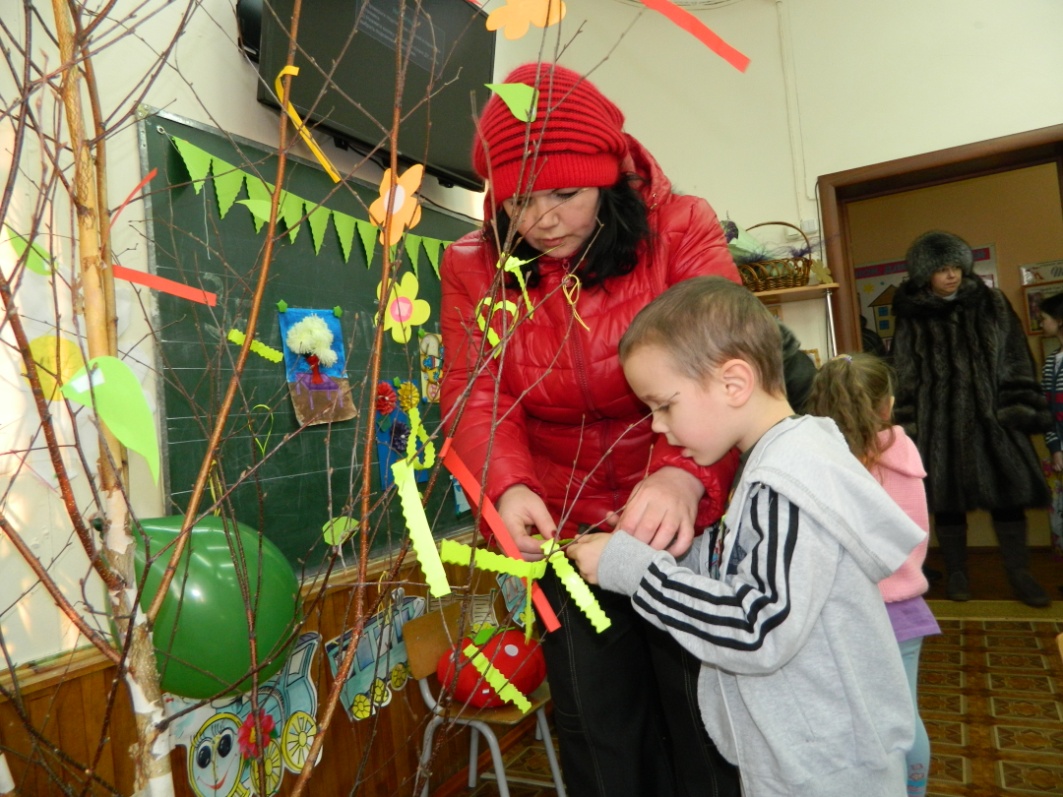 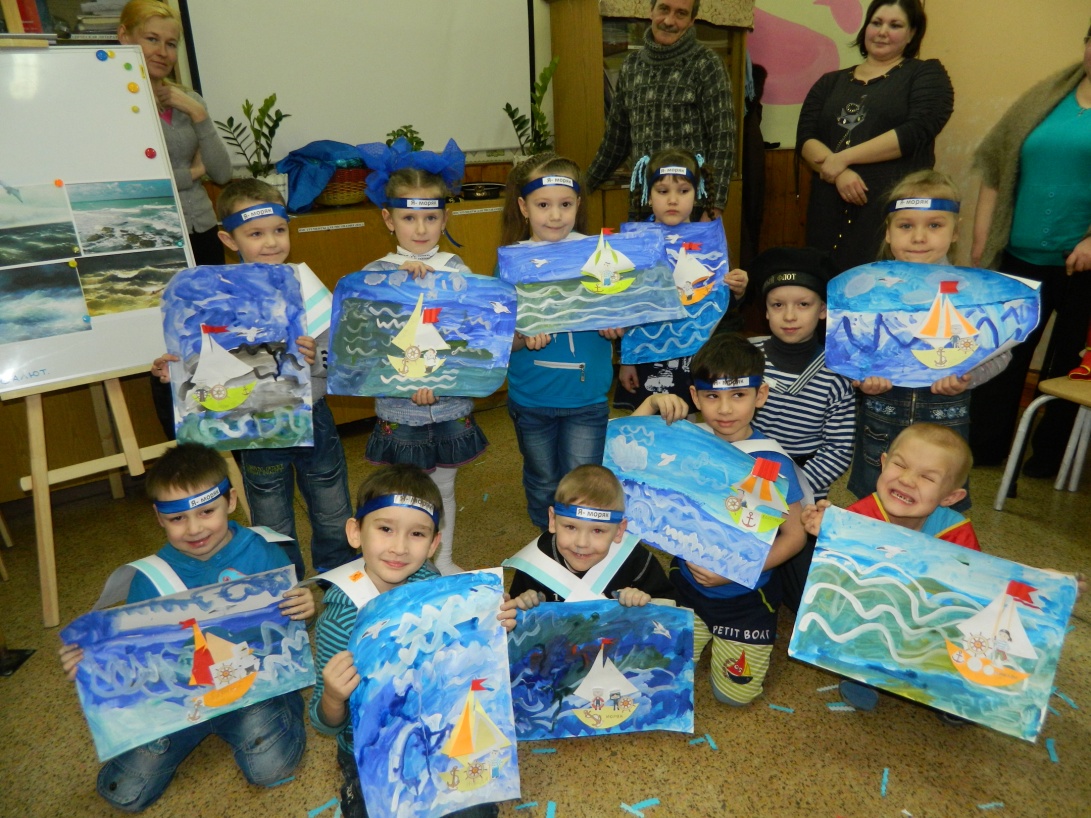 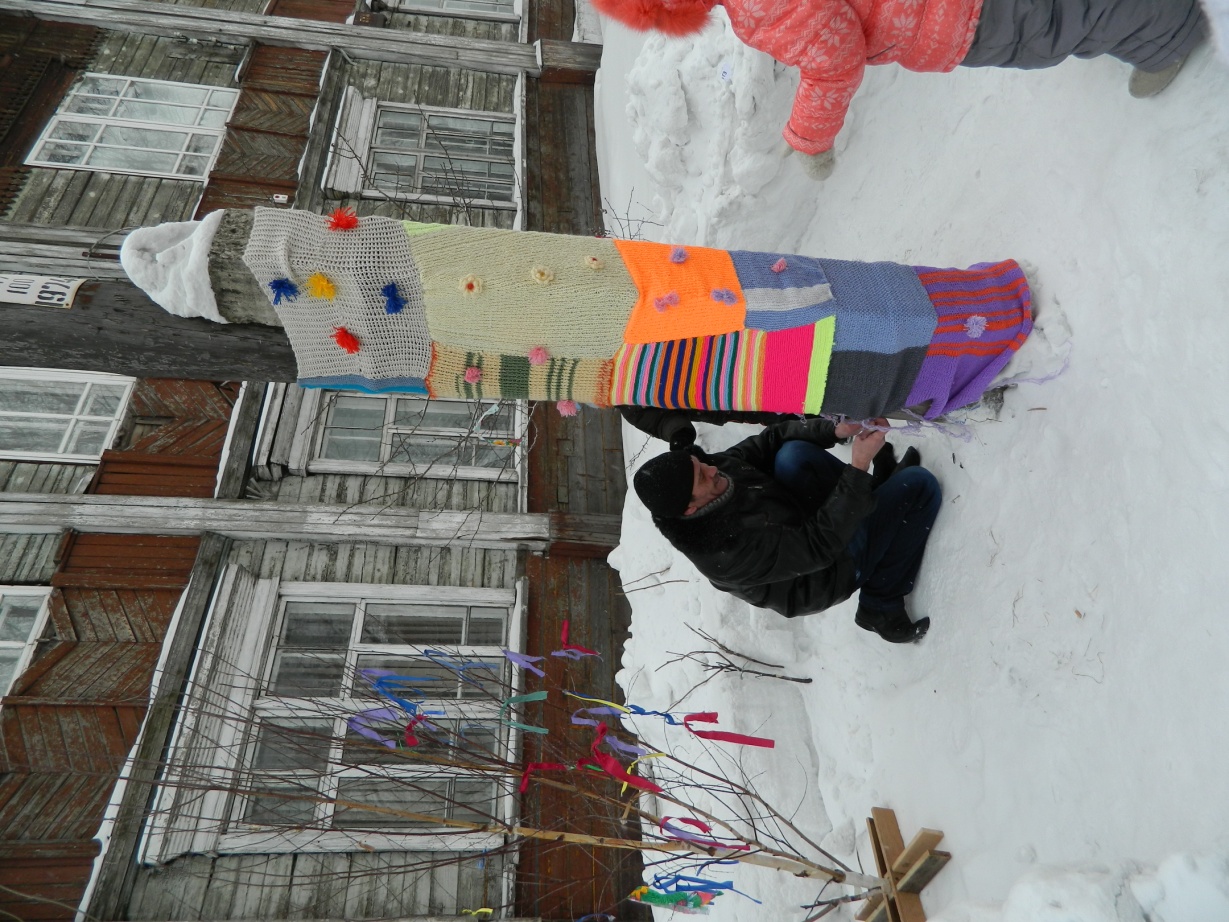 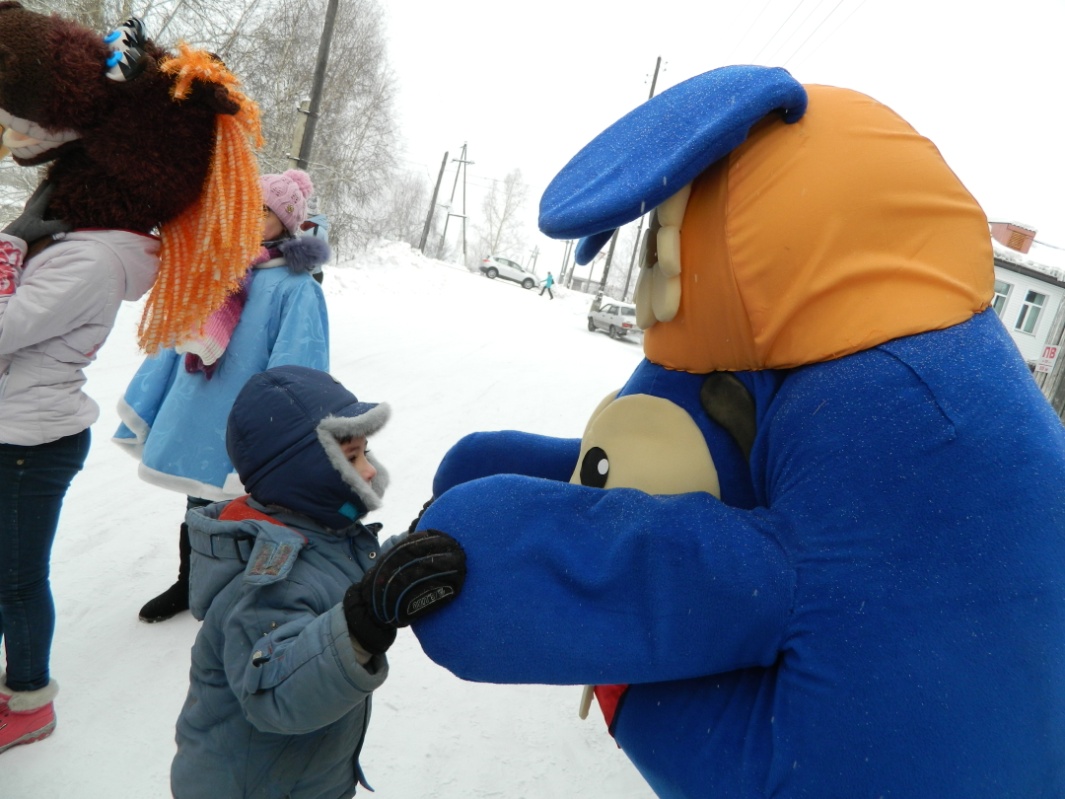 Детско – взрослый проект Дней Памяти «Все до подробностей бесценно»
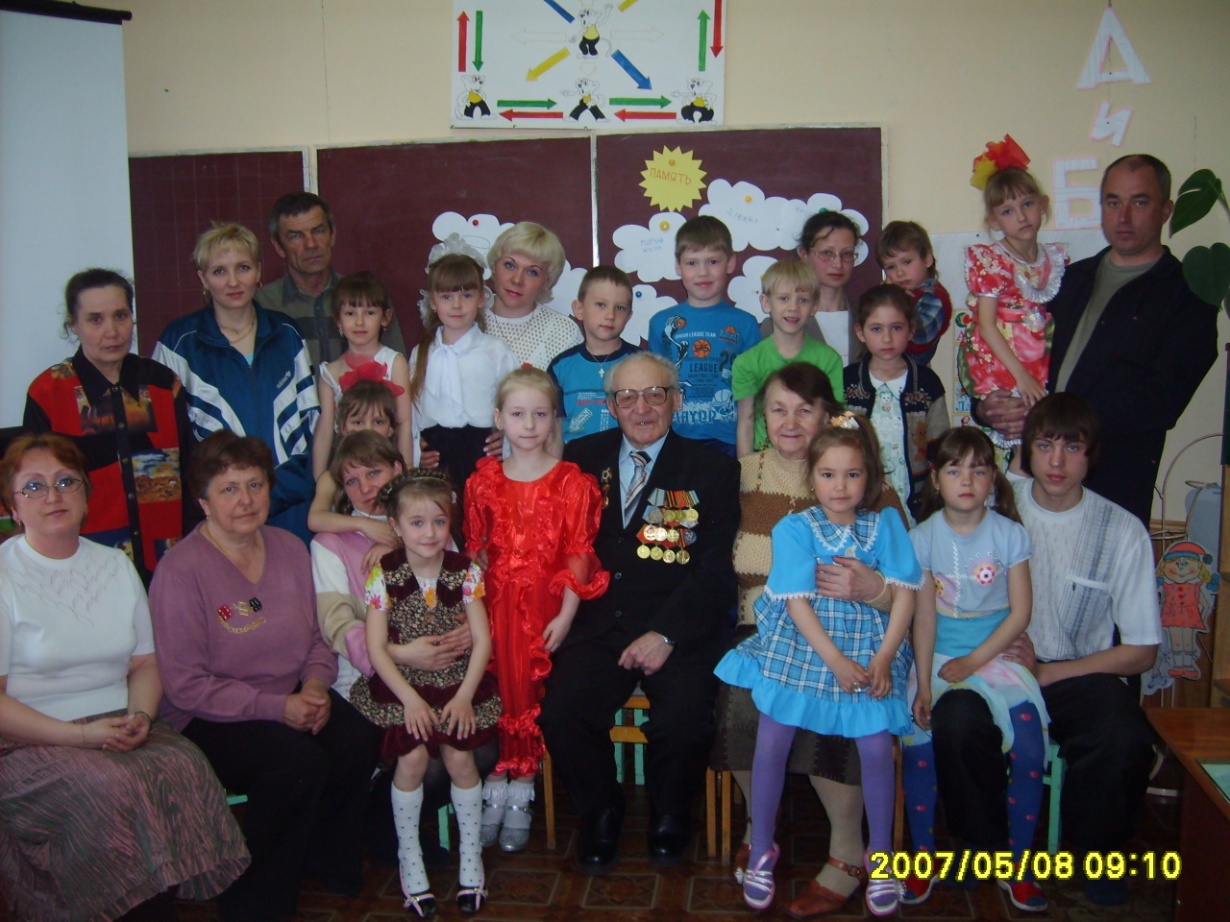 Использую на практике:
Занятие – исследование и  занятие с элементами исследовательской работы  с привлечением родителей
Мысленный эксперимент
Мини – исследование
Опыт «на дом» 
Многосерийный опыт, опыт «матрешка»
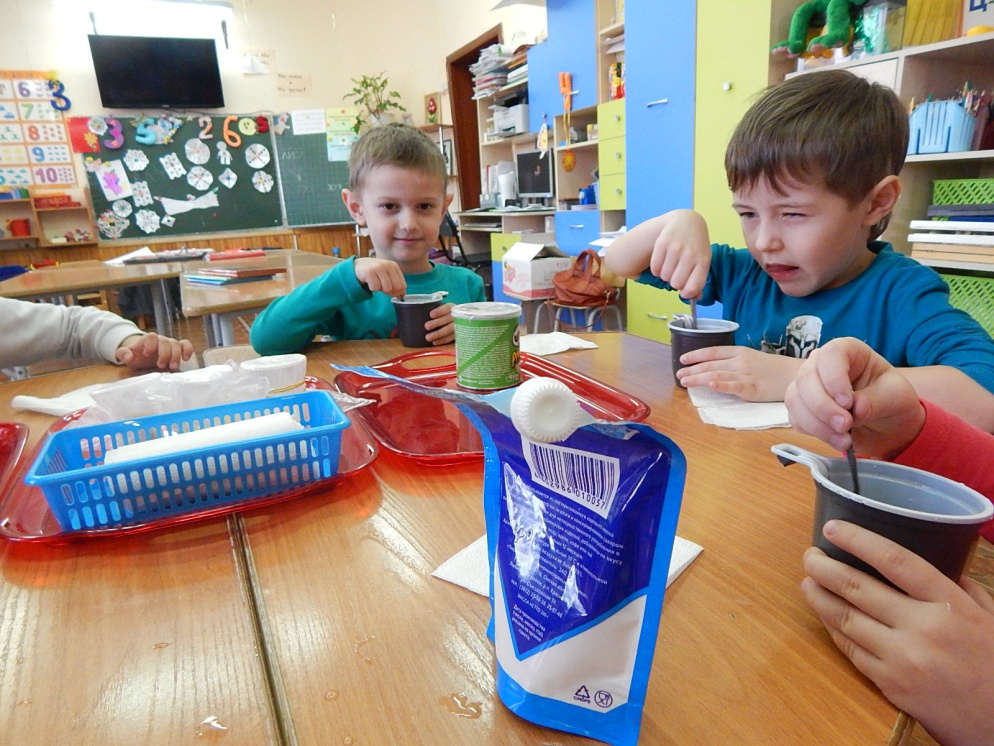 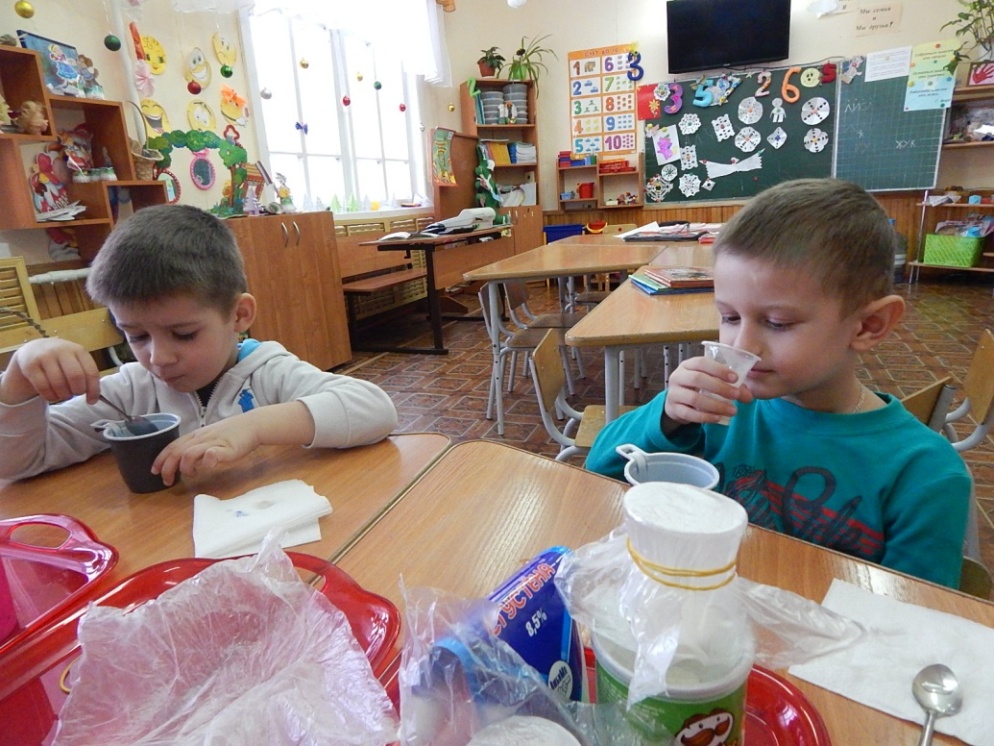 Наши задумки  на  будущее
Поисково -исследовательская  деятельность на тему 
	«Жизнь овощей»
 +  мини - спектакль «Огородные истории» 
 =  Детско – взрослый творческий, исследовательский   	проект «Все про овощи»

 Проект - эмпатия «Лягушонок» (в  стадии мозгового штурма )
	Идея:  создать условия для воспитания  у  детей   толерантности 	и эмпатии  к окружающему миру через терпимое,  гуманное отношение к нелюбимым и незаслуженно преследуемым людьми животным.  Раскрыть необоснованность мотивов преследования людьми  подобных животных.
Спасибо за внимание!